Let’s Recap!  Count on in your heads to find the answers- write them on your whiteboard.


56 + 3 =               164 + 3 =

72 + 5 =               282 + 6 =

42 + 4 =               313 + 4 =

86 + 5 =               575 + 8 =

63 + 9 =               427 + 5 =
Let’s Recap!  Count on in your heads to find the answers- write them on your whiteboard.


56 + 3 =  59             164 + 3 = 167

72 + 5 =  77              282 + 6 = 288

42 + 4 = 46              313 + 4 = 317

86 + 5 =  91             575 + 8 = 583

63 + 9 =  72             427 + 5 = 432
11.11.20L.G. To subtract a 3-digit number from a 3-digit number- no exchange
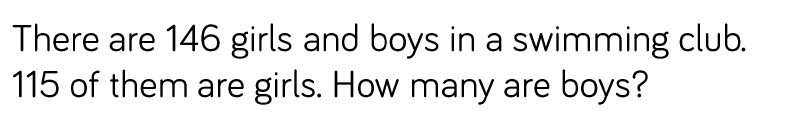 What type of calculation do we need to do here to find the answer?

Discuss and see if any children can have a go at working out the answer on their whiteboards.

Discuss the different methods used.
Today we are going to be subtracting two 3-digit numbers where there is no exchange.

Watch the following video up to 2mins 20secs:

https://www.youtube.com/watch?v=mKMluumuOmc
Here is an example of how to do your working out:

                       475 – 253 =
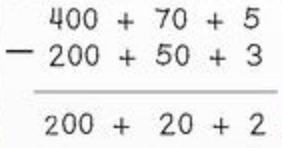 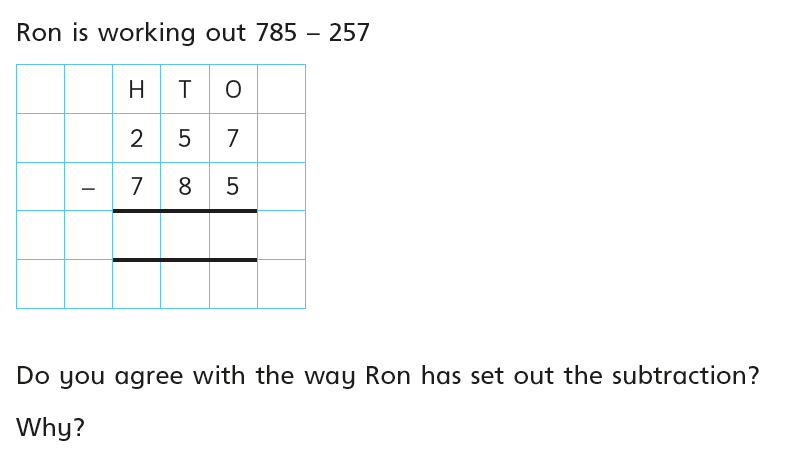 Have a go at completing these in your book:
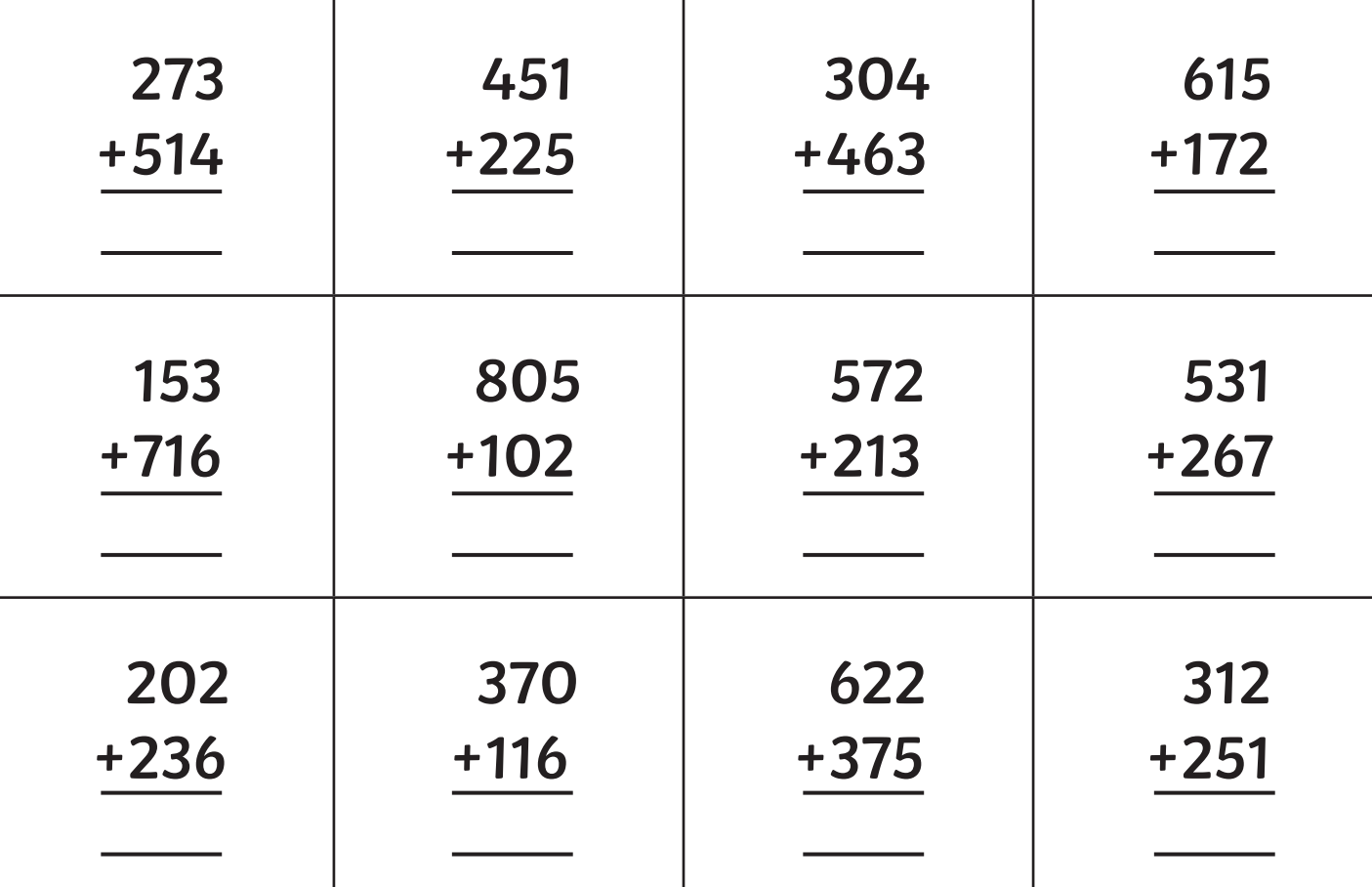 Check your answers:
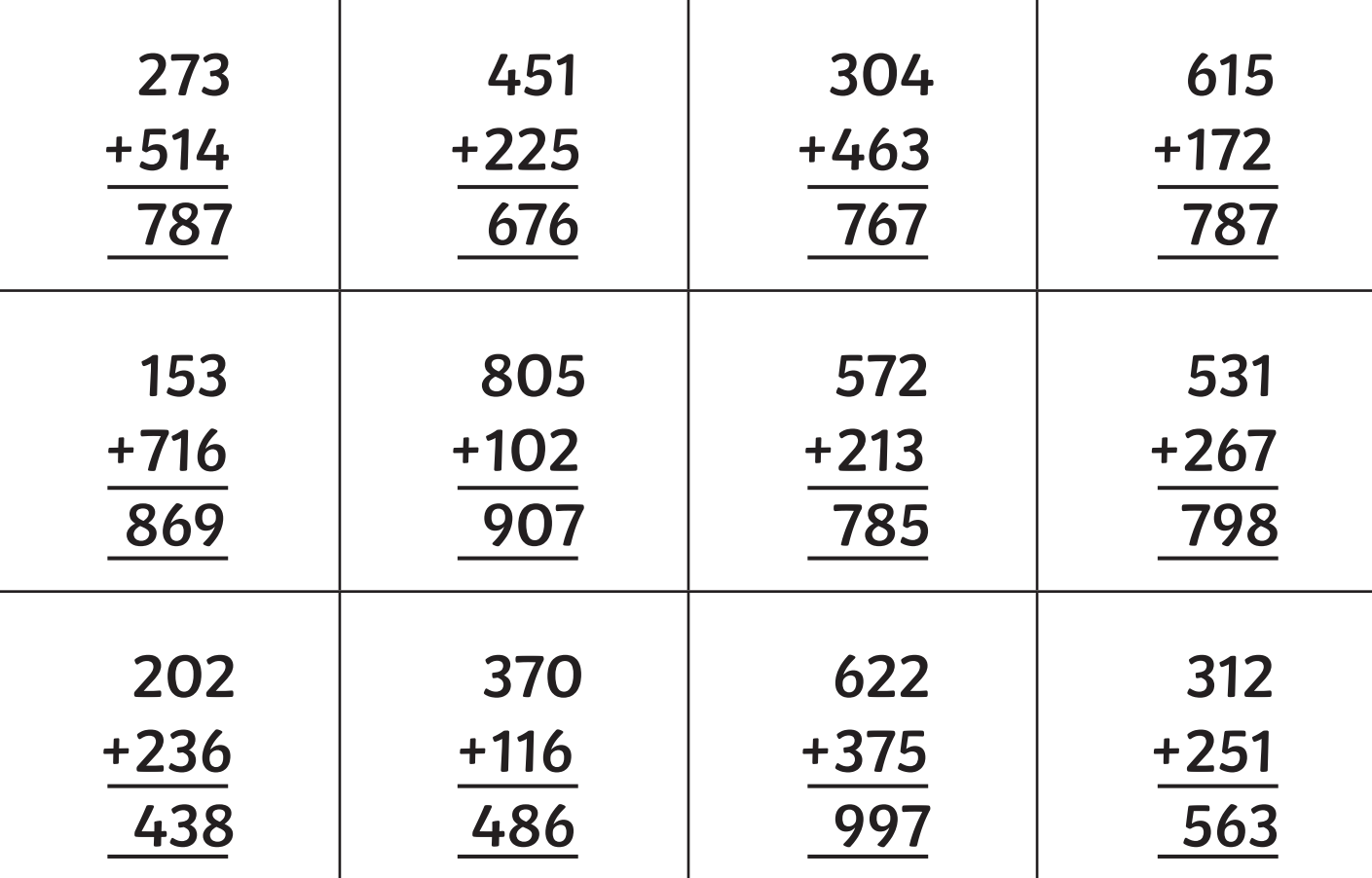